PrivacyCSE 120 Spring 2017
Instructor: 	Teaching Assistants:
Justin Hsia	Anupam Gupta, Braydon Hall, Eugene Oh, Savanna Yee
‘Space Fabric’ Links Fashion and Engineering
The material is foldable and its shape can change quickly. The fabrics could also eventually be used to shield a spacecraft from meteorites, for astronaut spacesuits, or for capturing objects on the surface of another planet.
A technique called additive manufacturing, otherwise known as 3-D printing on an industrial scale, is necessary to make such fabrics. Unlike traditional manufacturing techniques, in which parts are welded together, additive manufacturing deposits material in layers to build up the desired object. This reduces the cost and increases the ability to create unique materials.
https://www.jpl.nasa.gov/news/news.php?feature=6816
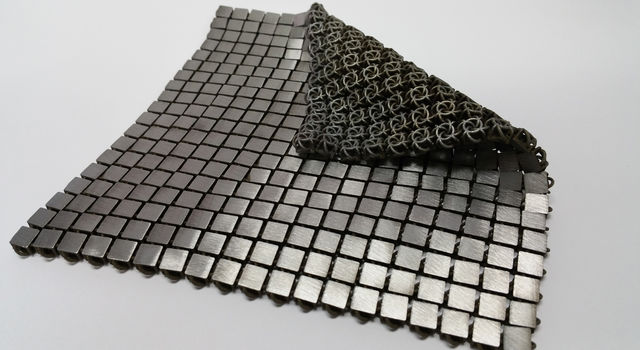 Administrivia
Assignments:
Arrays and Elli due tonight (4/28)
Controlling Elli due Sunday (4/30)
Living Computers Museum Report (5/14)

Midterm grades released on Gradescope by Sunday
Will have opportunity next week to submit regrade requests
You did great!
Why did we have a paper exam?
2
Outline
Privacy
Online Interactions
Multimedia Retrieval
Geotagging
Apps and Access
3
Being Online
It’s the World Wide Web

When we’re online, we typically only think about our intended audience
“Small” circle of friends and organizations

Things to consider:
The Internet is a real, physical place
Digital information is “permanent” and easy to distribute
Who can access your stuff?
4
Privacy
The right of people to choose freely what circumstances and to what extent they will reveal themselves, their attitude, and their behavior to others.

Privacy is an explicit human right in many countries
Strong privacy protections mean that receivers of information must keep it private
Unfortunately, the US has almost no privacy protections
5
Privacy and Technology
How did privacy work in the past?
Taking someone else’s stuff is illegal:  theft, burglary, robbery, extortion
The 4th Amendment protects from search and seizure by the government

Technology has changed the game!
It is now possible (and easy?) to violate people’s privacy without their knowledge
6
Privacy and Technology
Former Supreme Court Justice Louis Brandeis:
“The narrower doctrine [of illegal search] may have satisfied the demands of society at a time when the abuse to be guarded against could rarely have arisen without violating a contract or a special confidence; but now that modern devices afford abundant opportunities for the perpetration of such wrongs without any participation of the injured party, the protection granted by the law must be placed upon a broader foundation.  –  “The Right to Privacy” (1890)

An interesting conundrum at the intersection of technology and policy
e.g. Who is liable in today’s sharing economy?  https://backchannel.com/the-most-important-law-in-tech-has-a-problem-64f5464128b6
7
Outline
Privacy
Online Interactions
Multimedia Retrieval
Geotagging
Apps and Access
8
An Experiment
9
Audience Responses
In what ways do you produce information (“digital footprints”) online?
Save a password/information (local on machine)
Creating an account
Cookies (website tracking)
Browser history (browser tracking)
GPS data/location
Machine information to connect to devices
10
Your Information
Profile
Name, birthdate/age, job, photo, contact info, etc.
Transactions
Timestamp, store, product, price, payment info
Preferences
Clicks, advertisements, “likes”, browsing history
Location
Geotags, location tags, GPS data

Can these be connected to you?
Payment info, customer IDs, login accounts
11
Your Information
Profile
Name, birthdate/age, job, photo, contact info, etc.
Transactions
Timestamp, store, product, price, payment info
Preferences
Clicks, advertisements, “likes”, browsing history
Location
Geo-tags, location tags, GPS data

What happens to all of this information?
Targeted advertising, sold for $, Big Data analysis
12
What Should Be Private?
Birth Certificate demo
[See Panopto]

Is this a violation of my privacy?
Actually no:  birth certificates are public record

Did this need to be online?
No… but it is and there’s nothing I can do about it

Back to transactions:
Socks might not be a sensitive product to buy
Pregnancy tests might be a sensitive product to buy
13
[Speaker Notes: http://www.californiabirthindex.org/]
Security Aside
“Security questions” usually ask for personal information that is specific to you:
Mother’s maiden name
Place of birth
Street that you grew up on
Model of first car
Name of first pet
Favorite sports team

How close would someone need to be in your social circles in order to know the answer to these questions?
14
Social Cause
Increasingly, people use the Internet for regular activities
e.g.  communication, shopping, information gathering
People like a highly-personalized web experience

Industry is working to improve search and retrieval techniques
Improve the user experience (and their bottom lines)

Governments improve search and retrieval to do forensics and intelligence gathering
15
Observations
Internet sites and mobile apps encourage sharing of data too easily
Users often blindly follow along

User and engineers are often unaware of search and retrieval possibilities of shared data

Local privacy protections are often ineffective against inference across websites
16
Consequences:  Cybercasing
Cybercasing:  Using online data and services to enable “real-world” crimes (that would not otherwise be possible)
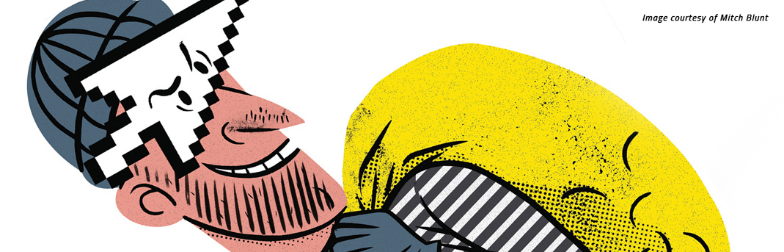 G. Friedland and R. Sommer.  “Cybercasing the Joint: On the Privacy Implications of Geotagging.”  Proceedings of the Fifth USENIX Workshop on Hot Topics in Security (HotSec 10), Washington, D.C., August 2010.
17
Outline
Privacy
Online Interactions
Multimedia Retrieval
Geotagging
Apps and Access
Note:  The work shown in this section is entirely that of Dr. Gerald Friedland, director of the Audio and Multimedia Group at the International Computer Science Institute (ICSI) in Berkeley, CA:  https://www.icsi.berkeley.edu/icsi/projects/multimedia
18
Question
On average, how often do you post images and/or videos on the Internet?
e.g. Facebook, Instagram, Craigslist, Youtube, Twitter
Vote at http://PollEv.com/justinh

Never
About once a month or less
About once a week
About once a day
More than once a day
19
Internet Multimedia is Growing
Youtube gets 300 hours of video uploaded every minute  [2016]

Instagram gets more than 80 million photos uploaded every day  [2016]

Twitter gets 6000 tweets per second (~ 500 million per day)  [2017]
20
Multimedia Retrieval
Can you search for an image, video, or audio file by anything other than file name?

Multimedia retrieval is improving, but still really difficult
e.g.  SoundHound/Shazam, http://images.google.com 

Yet multimedia retrieval is already good enough to cause major privacy issues that are not easy to solve
We will focus on geotagging here
21
[Speaker Notes: Search for joke or scene in a movie/video, find a song by a sequence of notes, find an image by background or type of scenery.]
Workaround:  Manual Tagging
User provides information that can be used for search and retrieval later
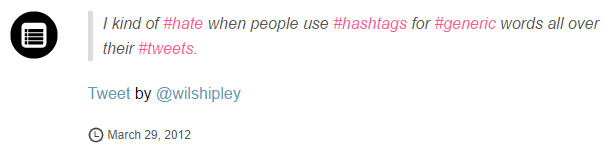 22
Workaround:  Geotagging
Geotagging is the process of adding geographical identification metadata to media
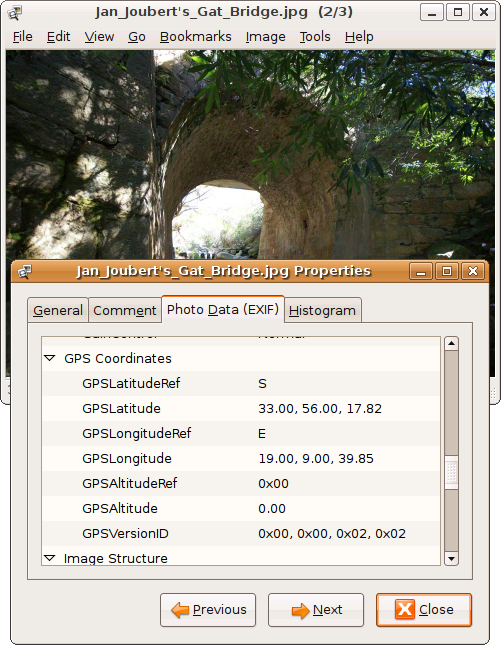 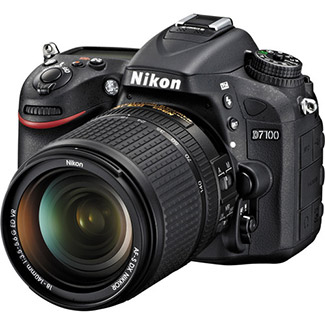 23
Workaround:  Geotagging
Geotagging is the process of adding geographical identification metadata to media
Allows for easier clustering of photo and video series
24
Workaround:  Geotagging
Geotagging is the process of adding geographical identification metadata to media
Allows for easier clustering of photo and video series

Many social media portals provide Application Programming Interfaces (APIs) to access geotag data – along with other user data!
This includes Youtube, Twitter, Instagram, Flickr, …
25
Unintended Consequences
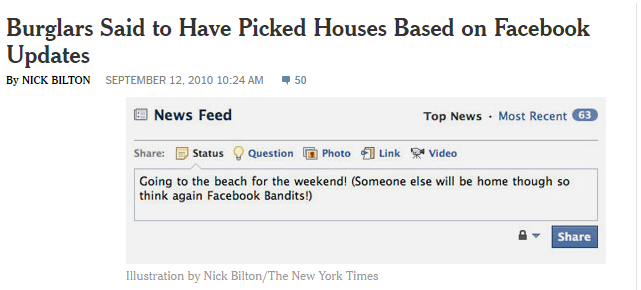 Ready or Not? http://app.teachingprivacy.org/ 
Map out geotagged data from unsecured Twitter or Instagram accounts
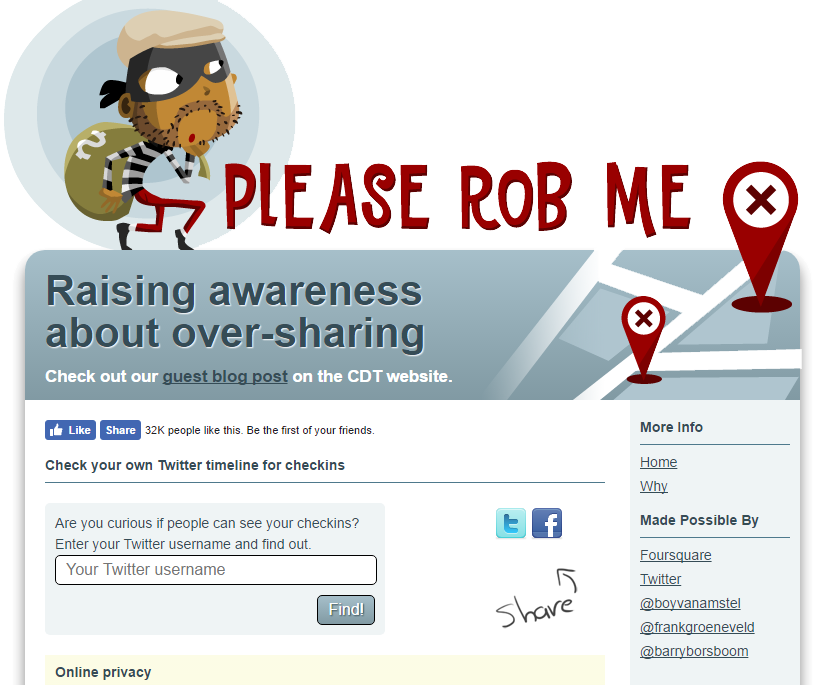 26
Case Study:  Craigslist
Many ads on Craigslist are anonymized… except for geotags on photos
More geotagged photos = higher coordinate accuracy
Sometimes ad is for high-valued goods (e.g. cars, diamonds)
Sometimes ad specifies availability (e.g. “call Sunday after 6pm”)
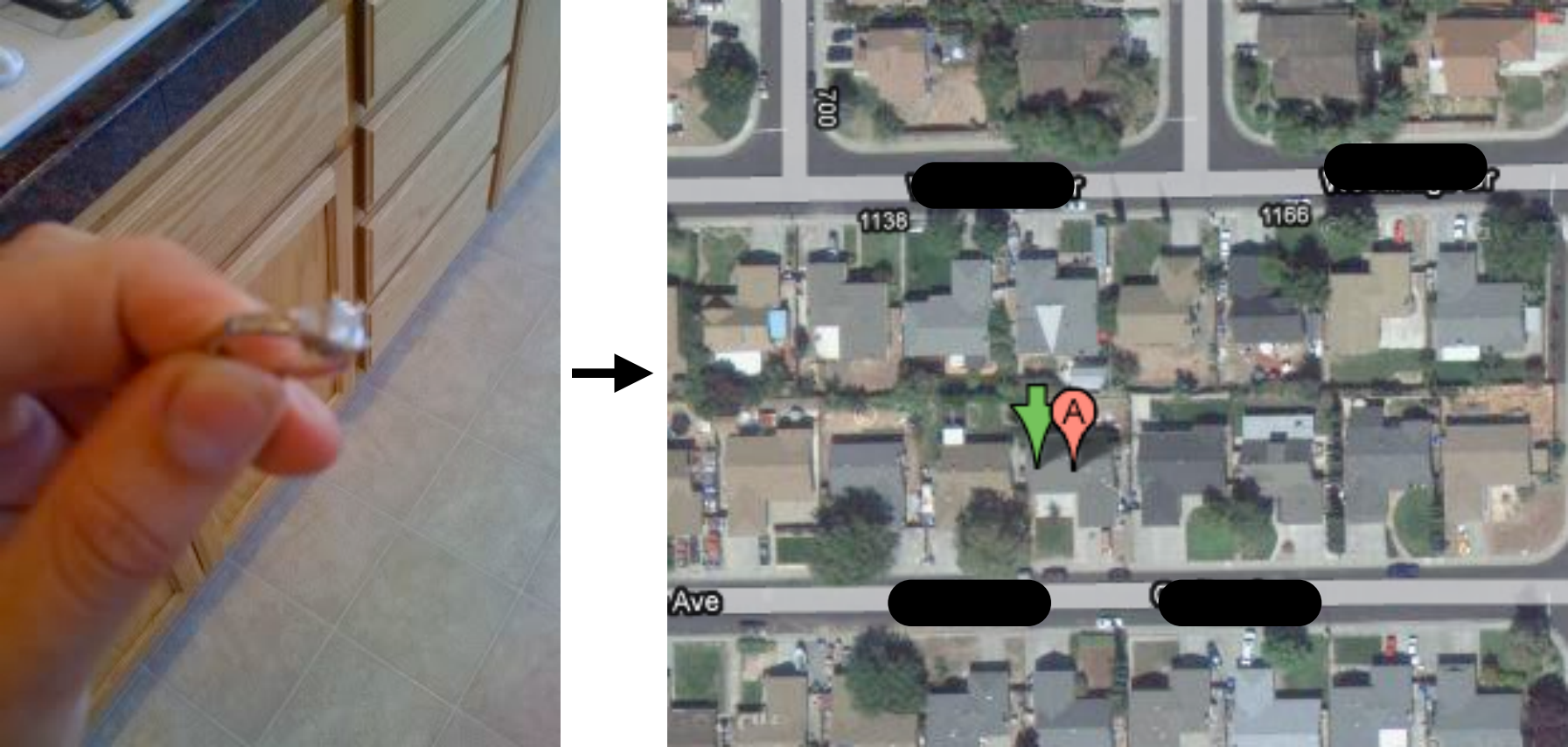 27
Question
What do you think has to be done?
Vote at http://PollEv.com/justinh 

Nothing can be done – privacy is dead
We need to educate people about this and try to save privacy  [fight]
I agree with (A) and will really think before I post
I agree with (B) and will really think before I post
I won’t post anything anymore  [flee]
28
Outline
Privacy
Online Interactions
Multimedia Retrieval
Geotagging
Apps and Access
29
How Secure is Your Phone?
Nowadays, your smart phone contains or has access to all sorts of personal information about you
How do you keep it safe?
Do you cover your screen when you unlock?
How often do you change your lock?

Even if our phones arephysically secure, weoften give away ourprivacy!
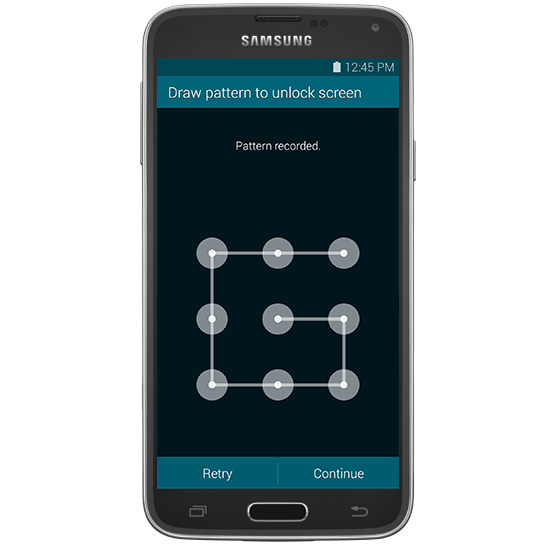 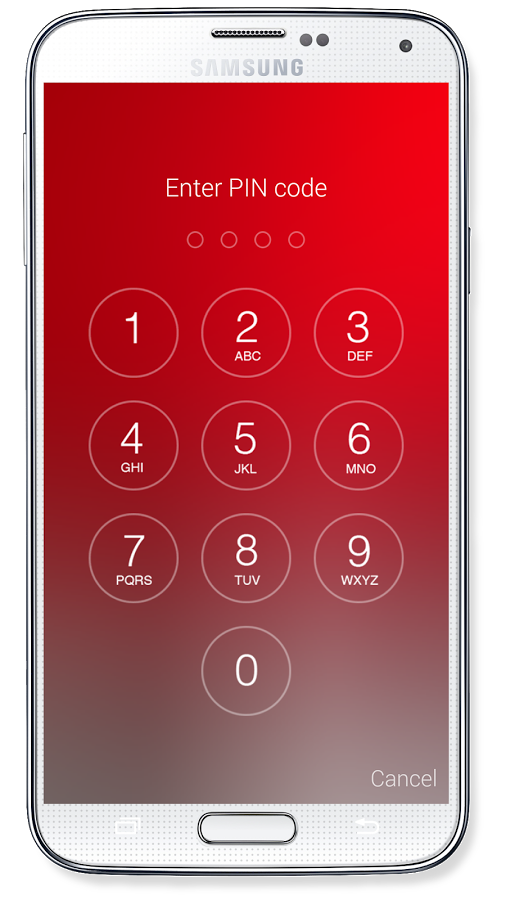 30
Permissions:  Android
Contacts
“Use your device’s contacts, which may include the ability to read and modify your contacts”
Calendar
“Read, add and modify calendar events as well as send email to guests without owners’ knowledge”
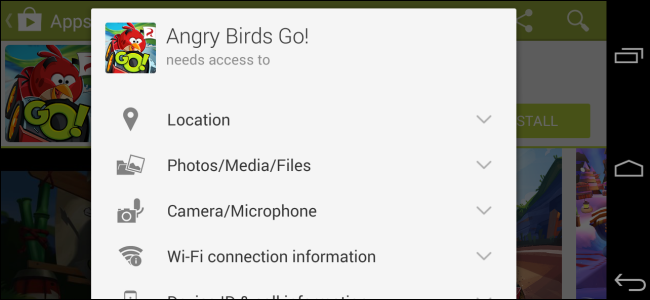 31
Permissions:  Facebook
“Most Used Words” went viral in late 2015
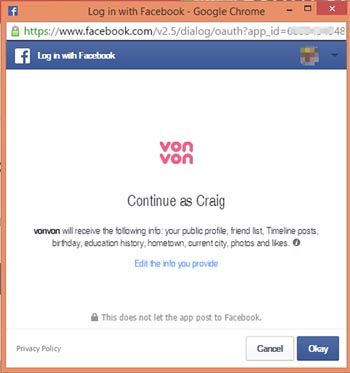 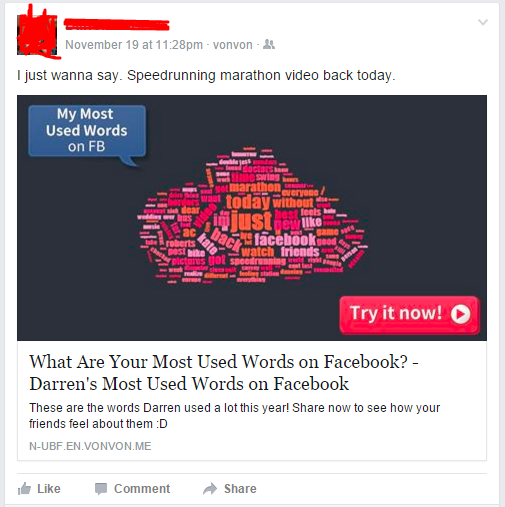 32
Permissions:  Facebook
In general, be very wary of “quizzes”
http://www.itscovarr.com/2016/05/the-trouble-with-online-quizzes/
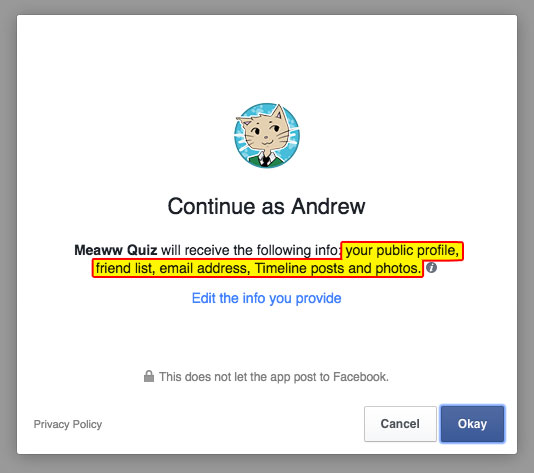 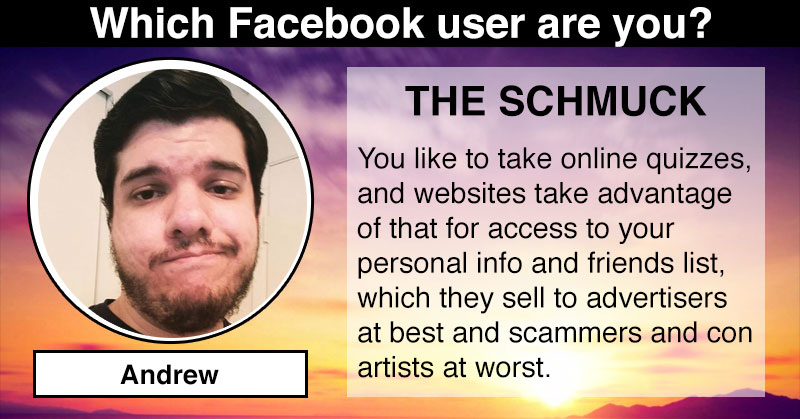 33
Privacy Settings
Always pay attention to privacy settings
Usually dictates visibility, ownership, and distribution of data

Actually read the Terms of Service (ToS)
tos;dr https://tosdr.org/
34
Website Tracking
Recall the connectivity model of the Internet
Info sent between machines, meaning not everything is local
This is why “private browsing” is not truly anonymous

Individual websites sometimes store information about you in “cookies”

Browsers often collect data on you as well
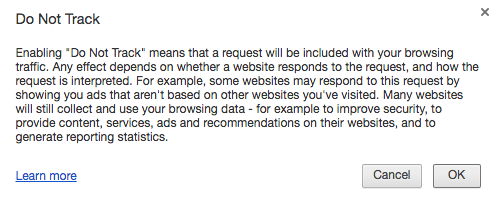 35
Be Deliberate About What You Reveal
Remember that you’re not really anonymous and that the WWW is accessible to everyone
Even on “closed” sites like Facebook

Remember that digital information on the Internet rarely ever goes away, even if you try to delete it
Archives, or copies on other machines

Even if you choose to do the revealing (no privacy violation), might not be wise to reveal “all”
What image do you want to present?
36
Privacy in Our New Reality
Everything is “public” and persistent
People have lost jobs based on Facebook and Twitter posts
https://medium.com/@aristoNYC/social-justice-bullies-the-authoritarianism-of-millennial-social-justice-6bdb5ad3c9d3 
Resurfacing of digital information (old posts, emails, photos) is almost an inevitability

People are aware of availability of information
Human Resources (HR) departments sometimes check your social media profiles when you apply for jobs
People often “cyberstalk” others before or after meeting
37
Want to Learn More?
http://teachingprivacy.org/
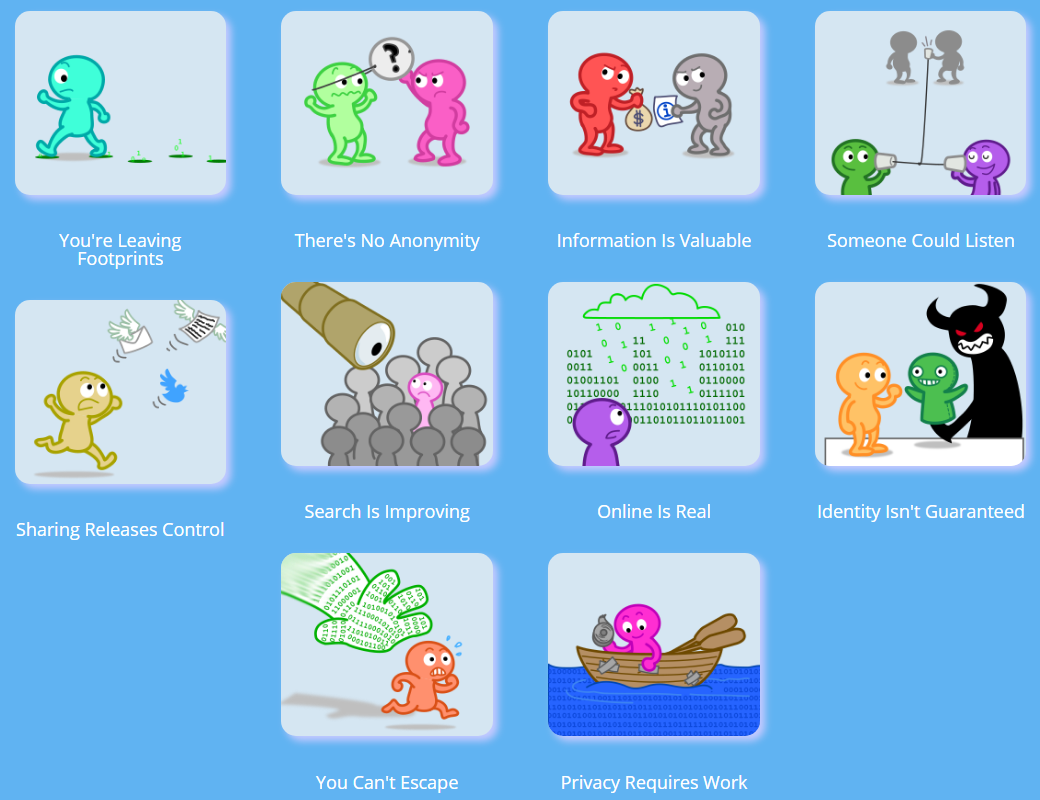 38